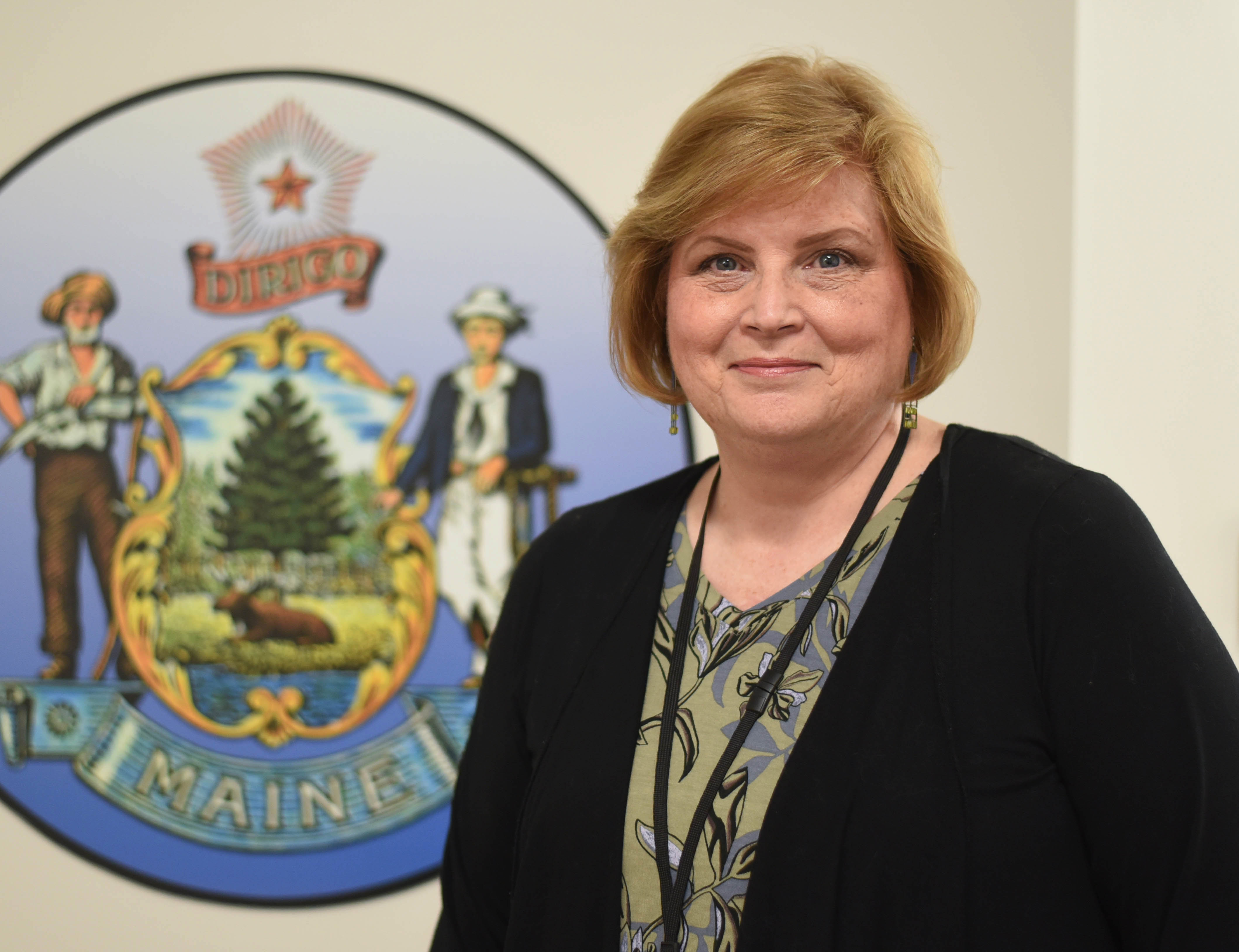 Maine Unemployment Insurance Program
Laura BoyettBureau Director, Unemployment Compensation
September 2021
Orientation to the Maine Unemployment Insurance Program
Unemployment Insurance (UI) 101
What it is
Federal/State Partnership
Programs Administered & Who is Covered
Benefit Cost Financing, Trust Fund & Solvency

Administration of Maine UI Program
Bureau of Unemployment Compensation Organization
Staffing & Administrative Funding
Temporary financial bridge to new employment
Payable to people who have lost their jobs through no fault of their own
Temporary, partial wage replacement for basic needs

Economic Stabilizer
1st line of economic defense against the adverse effects of unemployment
Benefits flow immediately into towns and communities

Social Insurance Program
Initial eligibility Requirements – monetary(earnings thresholds), qualifying job separation, Able & Available to work, actively seeking new employment
ongoing eligibility requirements that must be met each week to receive benefits

Not means-tested
All qualifying workers, regardless of income, are entitled to benefits from this program
What is Unemployment Insurance (UI)?
Federal-State partnership based on Federal Laws
Social Security Act (SSA) & Federal Unemployment Tax Act (FUTA)  laws - overarching framework for all State UI Programs
Define broad coverage provisions, some benefit provisions, Federal tax base & rate, and administrative requirements
Federal Government - U.S. Department of Labor (USDOL):
Ensures State conformity & compliance
Determines administrative fund requirements & provides state administrative funding
Sets broad overall policies for state program administration including performance metrics & monitoring, reporting processes
Provides technical assistance & guidance
Provides loan advances to pay benefits when State Trust Funds are insufficient 

Administered by State employees under State Law
States have flexibility in enacting laws around eligibility conditions & benefit financing model
State laws & regulations must remain in conformity & compliance with Federal Law to receive FUTA tax credits
States establish & administer financing model to collect employer-paid taxes to fund benefit costs
Administer multiple federal & state unemployment insurance (UI) programs
Federal & State Partnership
Type of unemployment program
List of programs
Regular State (UI)
Military (UCX)
Federal Employees (UCFE)
Extended Benefits (EB)
Dislocated Worker Benefits (DWB)
Trade Readjustment Assistance (TRA)
Alternate Trade Assistance (ATAA)
Disaster Unemployment Assistance (DUA)
Reemployment Services & Eligibility Assessment (RESEA)
Permanent Unemployment (UI) Programs
Unemployment Programs Administered
Pandemic Unemployment Assistance (PUA)
Pandemic Emergency Unemployment Compensation (PEUC)
Federal Pandemic Unemployment Compensation (FPUC)
FEMA Lost Wages Payments (LWA)
Pandemic Relief Payments (PRP)
Mixed Earners Unemployment Compensation (MEUC)
Temporary Programs
Most employees are covered (‘insured’) by State or Federal unemployment programs 

State laws must include unemployment insurance protection coverage for all occupations covered under the Federal Unemployment Tax Act (FUTA )

Self-employed are not covered by unemployment insurance at either the Federal or State level

Exceptions that allow benefits for those not normally covered:
Incorporated business – regular state UI as owners are ‘employees’ of the corporation
PUA – new, temporary program covers self-employed and others not covered by regular state UI who are unemployed due to COVID-19 (now ended)
DUA – disaster unemployment assistance that is authorized by the President during certain state declared emergencies
Who is covered?
How are benefit costs financed?
State Unemployment Tax
Benefit costs are financed by employer-paid State UI taxes
Paid only on first $12,000 in wages paid per employee (calendar year)
Experience-rated 
Schedule B in effect for 2021 
Rates range from 0.49% to 5.81% ($58.00 - $697.20 a year per employee] 
New employer rate is 2.11% or $253.20 a year per employee
Employer-paid on first $7,000 in wages paid per employee (calendar year)
Rate is normally 6%, if state maintains federal conformity, awarded FUTA credits reducing rate to 0.6% 
Maine employers pay $42 per employee paid $7,000 a year
FUTA used to cover Federal & State administrative costs, Federal share of EB, Loan Fund for states to access when Trust Funds are insolvent, and to fund labor exchange services, employment & training services for disabled veterans, and some labor market information activities.
Federal Unemployment Tax (FUTA tax)
State unemployment taxes are collected quarterly and deposited in the unemployment trust fund solely to pay benefits to qualified unemployed individuals

Each state maintains its own trust fund but the monies are held and invested by the U.S. Treasury until withdrawn by States to pay benefits

States must accrue enough funds to pay immediate benefit costs and maintain a benefit reserve in the event of an economic downturn
State Unemployment Trust Fund
States with insufficient trust funds can take out interest-bearing loans from the federal government to cover benefit costs: 
UI taxes cannot be used to pay the loan interest, normally done through an employer surtax (increased tax burden on employers)
If loan is not repaid within approx. 2 yrs, states start losing FUTA credits

UI Trust Fund insolvency can adversely affect the State’s Bond Rating

Maine has not borrowed money since the current benefit financing model was implemented in 1999, & was one of only 10 states that remained solvent throughout the Great Recession

In 2020, Governor Mills transferred $294 million in CARES Act Relief Funds to the UI Trust Fund to maintain solvency & mitigate the impact on employer UI taxes in 2021

2021: Governor Mills is transferring another $80 million of ARPA funds to the Trust fund to help mitigate the employer-paid taxes in 2022
State Trust Fund Solvency
Administered by the Maine Department of Labor

 Bureau of Unemployment Compensation
Benefit Services
Employer Services
Administrative Hearings
Program Policy & Performance

Funded by the Federal UI Grant but Separate from MDOL

 Unemployment Insurance Commission (UIC)
Maine Unemployment Insurance ProgramAdministration
Bureau of Unemployment CompensationStaffing: Pre-pandemic & the Present
Counter-cyclical in response to economic conditions

Federal Funding (Primary)
Federal funding had been declining for decades & is inadequate to cover basic, minimal staffing & operations costs

Unemployment Program Administration Fund (UPAF) effective 2021
Employer-paid tax collected with UI tax
Employer’s unemployment tax is reduced by the amount of the admin tax to keep it cost neutral
Fund Cap in place to prevent Fund from building up beyond what is needed to meet conservative operational need
Excess collected above cap is deposited into the UI Trust Fund to pay benefits and help maintain solvency
Administrative Funding
QUESTIONS ?